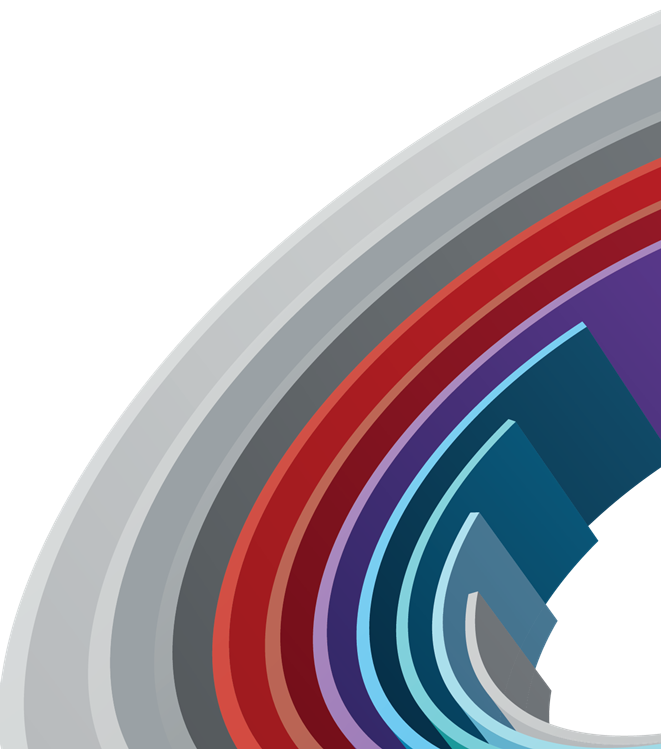 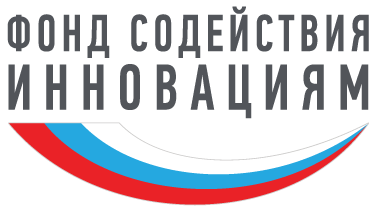 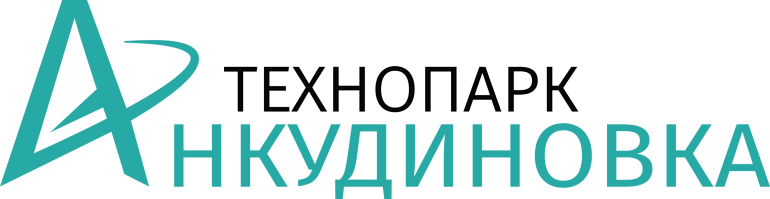 Грантовая поддержка на выполнение научно-исследовательских работ. Программы: 
«УМНИК» и «Студенческий стартап»
УМНИК 2023
«Участник Молодежного Научно-Инновационного Конкурса»

Размер гранта 500 тыс. рублей выдается на 1 год на проведение научно-исследовательских работ

Цель программы «УМНИК» - поддержка молодых ученых, стремящихся реализоваться через инновационную деятельность, и стимулирование массового участия молодежи в научно-технической и инновационной деятельности, а также стимулирование молодых ученых и специалистов к созданию малых инновационных предприятий, необходимых для коммерциализации результатов научных разработок.  

Н1. Цифровые технологии;
Н2. Медицина и технологии здоровьесбережения;
Н3. Новые материалы и химические технологии;
Н4. Новые приборы и интеллектуальные производственные технологии;
Н5. Биотехнологии;
Н6. Ресурсосберегающая энергетика.
Оформление и подача заявок производится в специализированной системе umnik.fasie.ru
Фонд содействия развитию малых форм предприятий в научно-технической сфере (Фонд содействия инновациям)
Идея создания программы «УМНИК» - поддержка научно-инновационной деятельности молодых ученых и стимулирование их к коммерциализации собственных идей, в том числе посредством создания малых инновационных предприятий. 

«УМНИК» ориентирована на студентов, аспирантов и молодых сотрудников ВУЗов, специалистов научных организаций, представителей малого бизнеса.

«УМНИК» способствует формированию предпринимательского мышления и применения научно-практических  инструментов  для построения карьеры. 

За 29 лет работы по всей стране профинансировано свыше 38 тысяч инновационных проектов. 
При содействии Фонда создано порядка 8 тысяч компаний.
Инновационный лифт
Отличие программы «УМНИК» от других существующих программ поддержки научно-инновационных проектов физических лиц заключается в том, что это практически единственная программа в РФ, нацеленная на получение коммерчески ориентированного результата, способного в дальнейшем стать основой для создания наукоемкого бизнеса

УМНИК                Студенческий стартап             Старт 1                Старт 2               Развитие 


                   Коммерциализация                   Интернационализация                 Кооперация
500 тыс. руб.                       1 млн. руб.                      4 млн. руб.           8 млн. руб.          20 млн. руб.
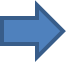 30 млн. руб.                                      30 млн. руб.                           25 млн. руб.
Критерии оценки заявок на участие в конкурсе
Траектория участия в конкурсе
Выбрать полуфинал, в котором вы будете участвовать (есть заочный формат).
Заполнить заявку в онлайн-системе Фонда содействия инновациям»  https://umnik.fasie.ru/nizhny_novgorod.
Пройти полуфинальный отбор, в котором оценивается научно-технический уровень продукта, лежащего в основе проекта.
В случае победы в полуфинале пройти обезличенную экспертизу (независимые эксперты Фонда оценивают заявку, поданную в системе, по критерию «научно-технический уровень продукта, лежащего в основе проекта).
Пройти финал. Традиционно проводится очно в Технопарке «Анкудиновка». 
Победители заключают договор с Фондом содействия инновациям на выполнение научно-исследовательских работ и получают грант в размере 500 тыс. рублей на 1 год.
Основные критерии коммерческой успешности инновационного проекта
Научно-технические критерии    (полуфинал)
1. Научно-технический потенциал проекта (научно-техническая новизна  разработки; обоснованность и достаточность предложенных методов решения задач для получения требуемых характеристик результатов НИР).
2. Стоимость и время разработки проекта.

Рыночные критерии  	(финал)
1. Соответствие проекта четко определенным потребностям рынка.
2. Общая емкость рынка.
3. Доля рынка.
4. Потенциальный объем продаж. 
5. Позиция в конкуренции.
Финансово-экономические критерии    (финал)
1. Потенциальный годовой размер прибыли.
2. Ожидаемая норма прибыли.
3. Соответствие проекта критериям эффективности инвестиций

Производственные критерии        (финал)
1. Цена и наличие материалов.
2. Производственные издержки.
Р
И
С
К
И
Инструменты совершенствования конкурса УМНИК
Результаты реализации проекта, получившего финансирование


Бизнес-план 
и 
дорожная   карта    развития    проекта 

       финансы        бизнес-процессы         кадры                клиенты


Студенческий стартап
Создание малого инновационного предприятия
создание новых и поддержка существующих малых инновационных предприятий, стремящихся разработать и освоить производство нового товара, изделия, технологии или услуги с использованием результатов собственных научно-технических и технологических исследований, находящихся на начальной стадии развития и имеющих значительный потенциал коммерциализации
УМНИК 2022 – НГТУ им. Алексеева
Подано 42 заявки: 
(37% заявок по программе)
Н1–12 ;     Н2 – 2;     Н3 – 6;     Н4 – 12;     Н6 – 10


2. Финалисты - 23 проекта: 
( 36% от финалистов. Арзамасский филиал – 1 проект; Дзержинский филиал – 4 проекта)
Н1–7;     Н3 – 3;      Н4 – 8;     Н6 – 5


3. Победители – 9 проектов
(41% от победителей программы)
Н1–3;       Н3 – 3 (2 проекта-Дзержинский филиал);       Н4 – 3
УМНИК 2022 – НГТУ им. Алексеева
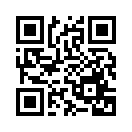 СТУДЕНЧЕСКИЙ СТАРТАП 2022
Размер гранта 1 000 000 рублей выдается на 1 год 

Цель программы «Студенческий стартап» - предоставление обучающимся возможности самостоятельно или в составе команды получить опыт коммерциализации идеи/задела, а также опыт технологического предпринимательства путем создания и развития стартапа

Участники: Граждане РФ, ф/л, студенты (в т.ч. аспиранты) не имеющие действующих договоров с Фондом, за исключением грантополучателей второго года программы «УМНИК» .

Ожидаемые результаты:
1 этап: регистрация ю/л
2 этап: разработан бизнес-план инновационного проекта; создан сайт стартапа с информацией о новом товаре, изделии, технологии или услуге; создан MVP и (или) товар/изделие/технология грантополучателя доведены до уровня технологической готовности не ниже TRL 3 (при указании в заявке).
ПОДРОБНОСТИ И ПОДАЧА ЗАЯВОК: online.fasie.ru
Направления
Медицина и 
технология здоровьесбережения
Цифровые 
технологии
Новые приборы и интеллектуальные производственные технологии
Новые материалы
  и химические технологии
Биотехнологии
Креативные 
индустрии
Ресурсосберегающая энергетика
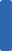 Критерии и требования
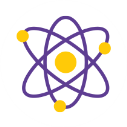 ТЕХНОЛОГИЧНОСТЬ СТАРТАП-ПРОЕКТА
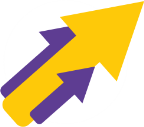 ПЕРСПЕКТИВА
КОММЕРЦИАЛИЗАЦИИ
ПРОЕКТА
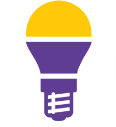 КВАЛИФИКАЦИЯ ЗАЯВИТЕЛЯ
Дорожная карта (2 очередь)
MVP (товар, изделие, технология, услуга)
Итоговый отчёт
Отчет, перечисление 2-й части гранта – 700 000 руб.
ГОТОВЫЙ СТАРТАП
Заключение договоров, перечисление 1-й части гранта – 300 000 руб.
ЗАВЕРШЕНИЕ 2 ЭТАПА
ОКОНЧАНИЕ 1 ЭТАПА
ПРИЁМ ЗАЯВОК
до 15.07.2022 г.
ОБЪЯВЛЕНИЕ ПОБЕДИТЕЛЕЙ 09.2022 г.
Критерии оценки заявок на участие в конкурсе
Лайфхаки
Готовы предъявить MVP по завершении реализации проекта (доведение товара/изделия/технологии до уровня технологической готовности не ниже TRL 3).

Члены проектной команды имеют опыт прохождения программ по предпринимательству или связанные с этим достижения.

Особое внимание будет уделено заявкам студентов, которые являются участниками программы «Стартап как диплом».

Преимущество получат те заявки, к которым прилагается подтверждение выполнения проекта для региона, образовательной организации или предприятия, заинтересованного в реализации проекта.
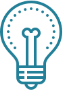 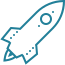 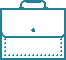 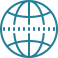 УМНИК 2023
Черепкова Екатерина Алексеевна
 Кандидат технических наук, доцент
Главный специалист отдела реализации проектов
ГУ «НИБИ»
Контактная информация: 
8-904-781-82-70, echer-nn@mail.ru
СТУДЕНЧЕСКИЙ СТАРТАП
Пигалин Олег Эдуардович
Ведущий специалист отдела инноваций
ГУ «НИБИ»
Контактная информация: 
8-953-560-49-11, project1@bi-clever.ru
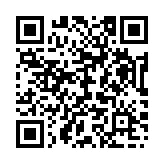 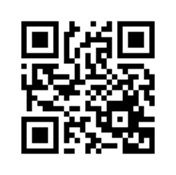 РЕГИСТРАЦИЯ НА ИГРУ
ПОДАЧА ЗАЯВОК: